Fred Bayley, LERN Sr. Consultant
Bayley@lern.org
Pricing for Profit: 
Strategies to Add to Your Bottom Line
Pricing for Profit: 
Strategies to Add to Your Bottom Line

1. Basics
2. Market Price
3. Changing Prices
4.  Advanced Techniques
1. Basics
Pricing Myths
Raise or Lower all prices by same $ or %
Increasing prices reduces registrations
Lowering prices increase registrations
People evaluate course experience based on price
Pricing for Profit
A. Pricing & Attendance
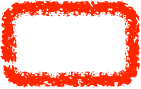 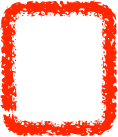 4
1
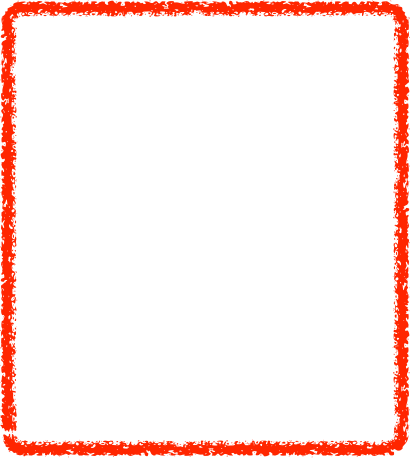 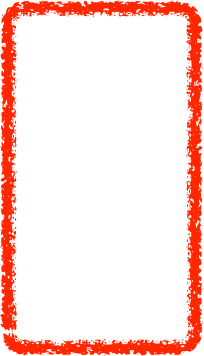 2
3
Attendance
Income
$\Attendees
Price Increase
B. Your Price is Your Image
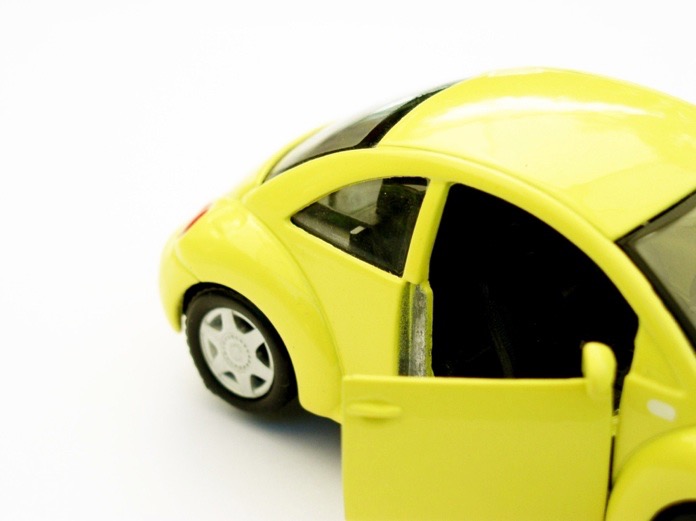 Pricing for Profit: Basics
C. Underpricing
Maximum & Minimum PriceCustomers have minimum & maximum price they will pay
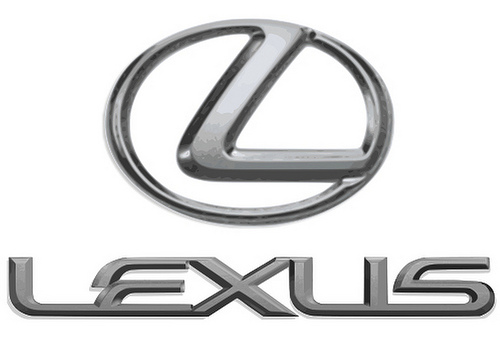 Pricing for Profit: Basics
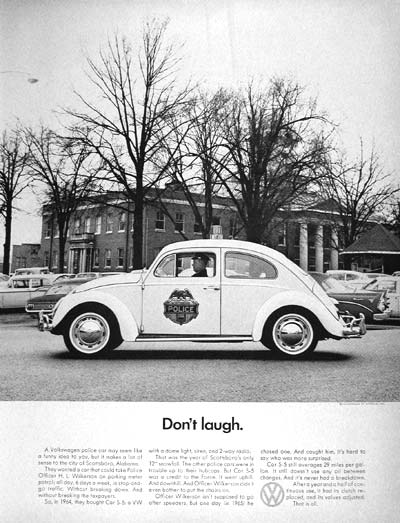 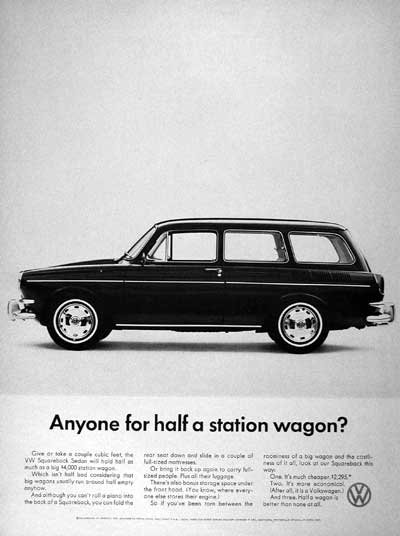 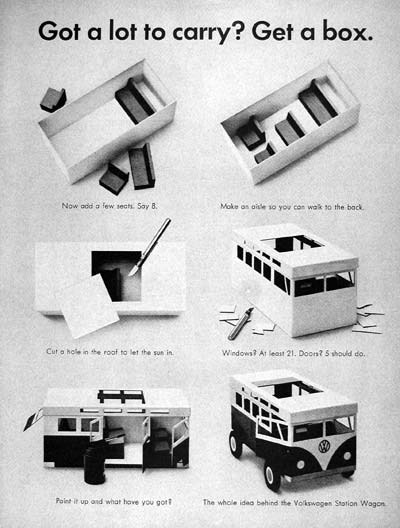 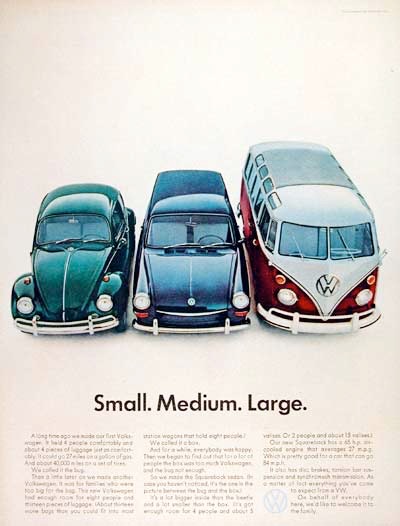 Pricing for Profit: Basics
D. Diversified Pricing
Clustered Pricing
Diversified Pricing
Diversified pricing helps you
• Reach other markets
• Provide alternatives for your current customers
Pricing for Profit: Basics
E. Price Breaks
$49 	      $50
Significant numbers will not register
Pricing for Profit: Basics
Price Breaks:
Community Programs
Pricing for Profit: Basics
Price Breaks:
CPE, Seminars, etc.
Pricing for Profit: Basics
37
38
39
40
41
42
43
44
45
46
47
48
49
50
51
52
Pricing for Profit: Basics
2. Market Price
A. Market Price Advantages
Always use market price
Courses individually priced
Consider course costs
What the audience is used to paying
Examine competition
Know your brand
Pricing for Profit: Market Price
B. Pricing Rules
$97		$95 or $99
Close to price break
$95.00		$95
Don’t hide or highlight
Pricing for Profit: Market Price
C. Steps to Set Market Price
Determine income needed
Formula price
Nearest price breaks
Competition charging
People willing to pay
Pricing for Profit: Market Price
LERN Financial Format
LERN Financial Format
LERN Financial Format
LERN Financial Format
D. LERN Financial Format
Production Cost = $400
Production Percentage = 50%
Projected Registrations = 40
1. Income Needed = Prod. Cost ÷ Prod. %
2. Formula Price =Income Needed ÷ Proj. Reg.
3. Nearest Price Breaks
4. Select Pricing Options
Production Cost = $400
Production Percentage = 50%
Projected Registrations = 40
1. Income Needed = Prod. Cost ÷ Prod. %
2. Formula Price =Income Needed ÷ Proj. Reg.
3. Nearest Price Breaks
4. Select Pricing Options
Production Cost = $400
Production Percentage = 50%
Projected Registrations = 40
1. Income Needed = Prod. Cost ÷ Prod. %
2. Formula Price =Income Needed ÷ Proj. Reg.
3. Nearest Price Breaks
4. Select Pricing Options
$400 ÷ .50 = $800 Income Needed
Production Cost = $400
Production Percentage = 50%
Projected Registrations = 40
1. Income Needed = Prod. Cost ÷ Prod. %
2. Formula Price =Income Needed ÷ Proj. Reg.
3. Nearest Price Breaks
4. Select Pricing Options
$400 ÷ .50 = $800 Income Needed
$800 ÷ 40 = $20
Production Cost = $400
Production Percentage = 50%
Projected Registrations = 40
1. Income Needed = Prod. Cost ÷ Prod. %
2. Formula Price =Income Needed ÷ Proj. Reg.
3. Nearest Price Breaks
4. Select Pricing Options
$400 ÷ .50 = $800 Income Needed
$800 ÷ 40 = $20
$20   $25
Production Cost = $400
Production Percentage = 50%
Projected Registrations = 40
1. Income Needed = Prod. Cost ÷ Prod. %
2. Formula Price =Income Needed ÷ Proj. Reg.
3. Nearest Price Breaks
4. Select Pricing Options
$400 ÷ .50 = $800 Income Needed
$800 ÷ 40 = $20
$20   $25
$19     $25
Production Cost = $400
Production Percentage = 50%
Projected Registrations = 40
1. Income Needed = Prod. Cost ÷ Prod. %
2. Formula Price =Income Needed ÷ Proj. Reg.
3. Nearest Price Breaks
4. Select Pricing Options
$400 ÷ .50 = $800 Income Needed
$800 ÷ 40 = $20
$20   $25
$19     $25
D. Price vs. Competition
Competition
Pricing for Profit: Market Price
D. Price vs. Competition
Quality
Competition
Pricing for Profit: Market Price
D. Price vs. Competition
Quality
Competition
Cheaper
Pricing for Profit: Market Price
D. Price vs. Competition
Quality
Location, Instructor, Time, Day, Content
Competition
Cheaper
Pricing for Profit: Market Price
3. Changing Prices
A. Increasing Prices
Pricing for Profit: Changing Prices
B. When To Increase Prices
Down economy
Full classes
Low registrations
High priced selling more than low price
Reach another market segment.
Pricing for Profit: Changing Prices
C. Selling Price Increases
Raise one digit
One major price increase
Better brochure
Add refreshments or other touches
Outside speaker
Booklets or handouts
Make course longer
Add activities create high perceived value
Pricing for Profit: Changing Prices
D. Lowering Prices
Rarely
Get off price break
Reach another market segment
Pricing for Profit: Changing Prices
4. Advanced Techniques
A. Price Discounts
Group discount – saving promotion expense
Certificate discount – saving promotion expense
Early bird discount – the regular price is the early bird discount
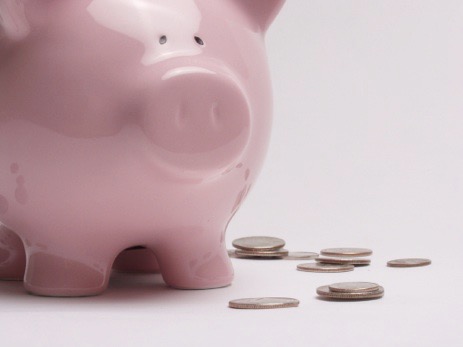 Pricing for Profit: Advanced Techniques
B. Premiere Courses
Triple average price
Create new program based on price
50% operating margin
Build in perceived value
Low registrations high operating margin
Pricing for Profit: Advanced Techniques
C. Split One Into Many
Dancing - $100

Square Dancing - $30
Circle Dancing - $30
Pole Dancing - $30
Norwegian Dancing - $30
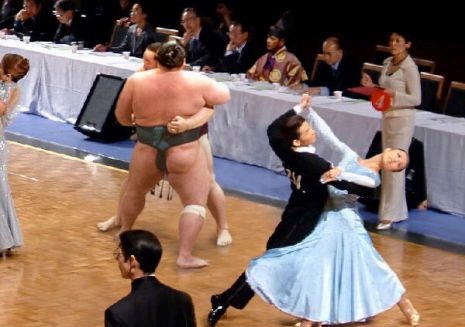 Pricing for Profit: Advanced Techniques
D. Full Courses
Raise prices by 20-25%
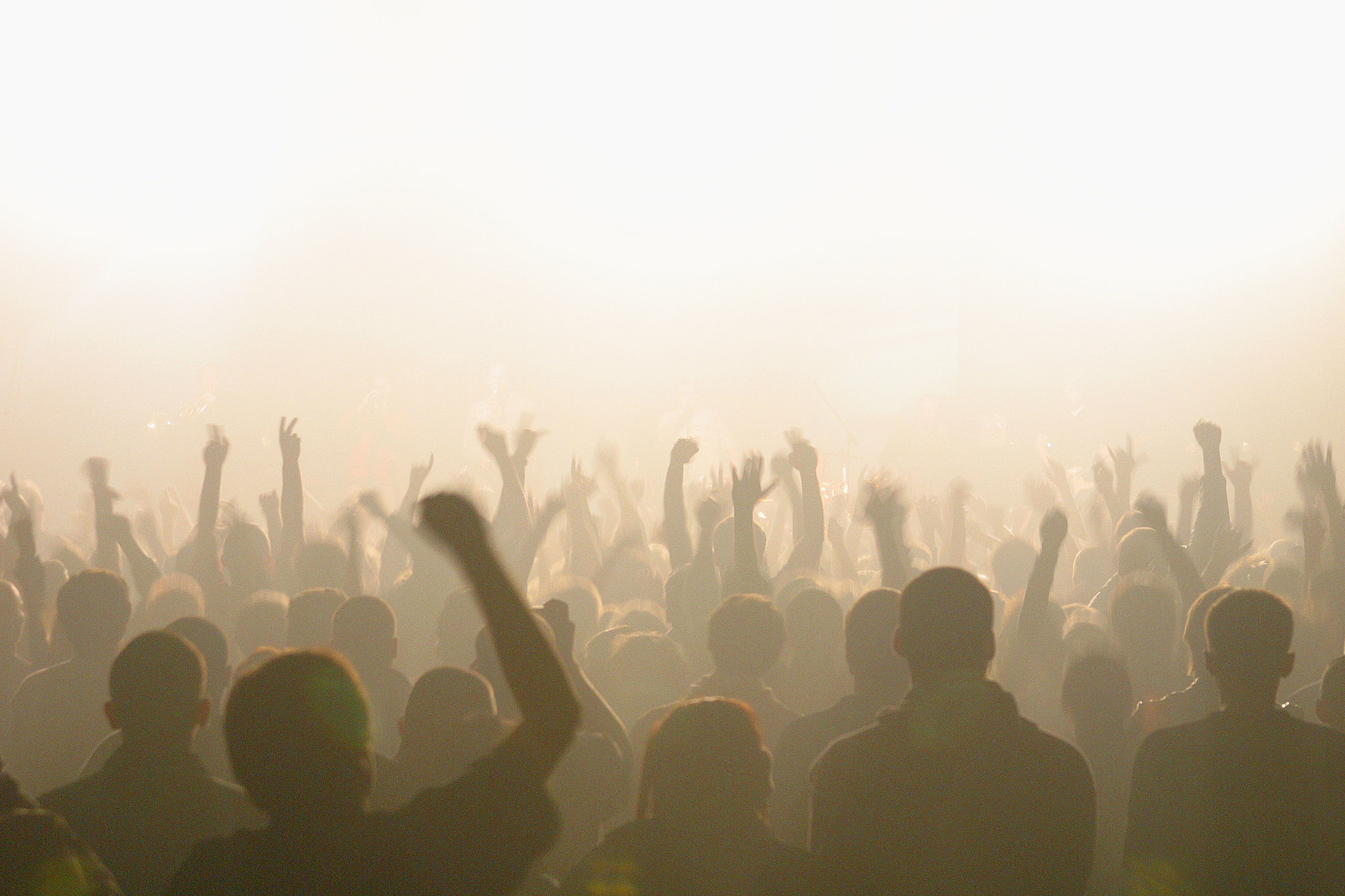 Pricing for Profit: Advanced Techniques
E. Low Registrations
Test raising prices – you have nothing to lose
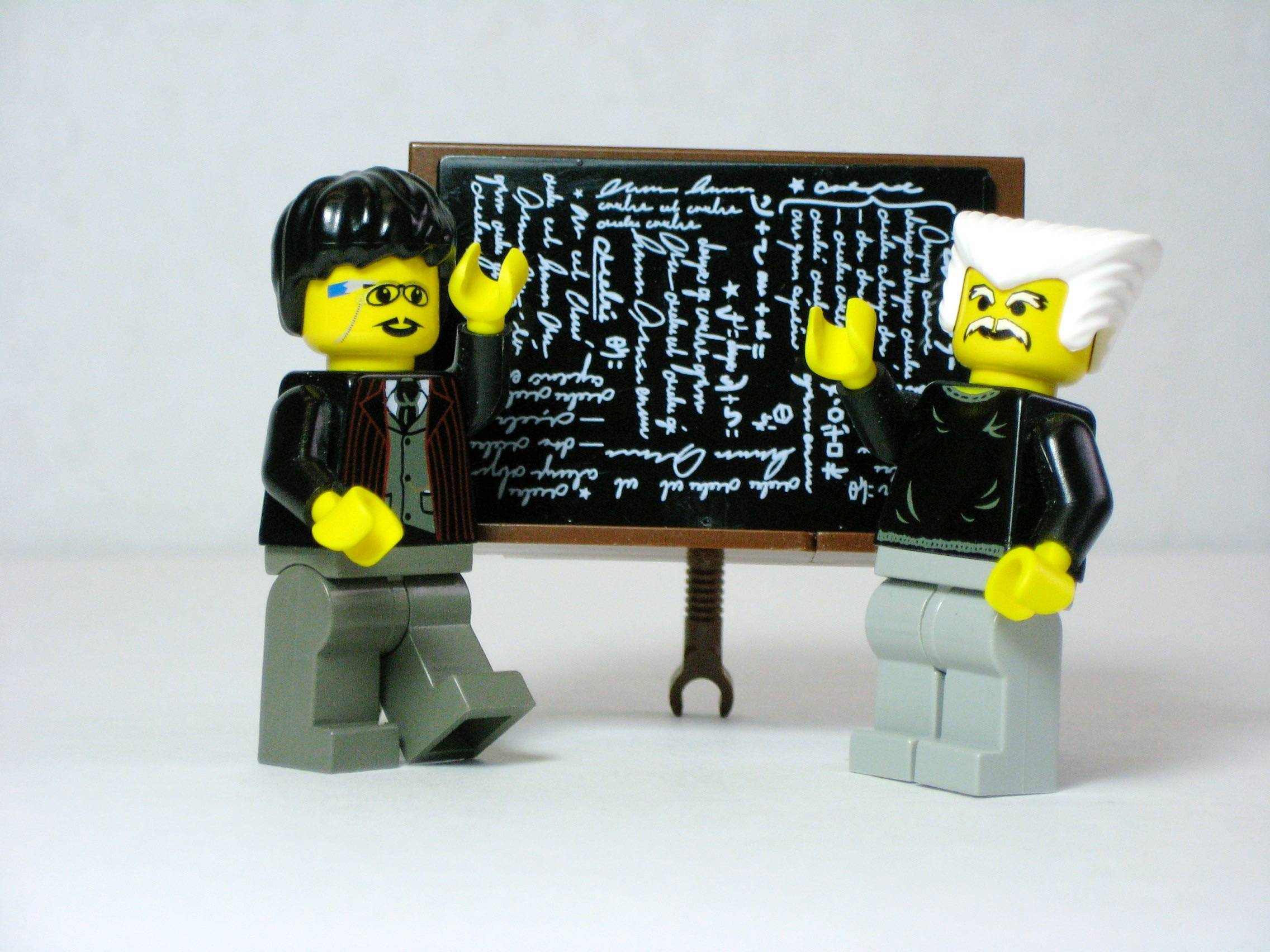 Pricing for Profit: Advanced Techniques
Pricing for Profit: 
Strategies to Add to Your Bottom Line

1. Basics
2. Market Price
3. Changing Prices
4.  Advanced Techniques
Need help with pricing?

Fred Bayley
Bayley@LERN.org

info@LERN.org

www.LERN.org
Fred Bayley, LERN Sr. Consultant
Bayley@lern.org
Pricing for Profit: 
Strategies to Add to Your Bottom Line